Tank Asset Management Program
Engineering & Operations – Committee
August 6, 2024
Existing Tank Maintenance Contract
Originally initiated in 2003, 12 Steel Tanks
Amended to include Pala Mesa Concrete Tank
Amended to include construction of safety & electrical improvements
Auto-renewal in December
Cost of $708k/year for tank maintenance only
Allows for 5% annual escalation
Specific to tank inspection, washdown, and coating renewals

Additional authorized work (safety/electrical) via amendments w/~$710k remaining balance
2
Welded Steel Tank Maintenance
Detailed inspection/washdown every 3-4 years ($10k-20k)

Exterior re-coatings typically 10-12 years ($100k-$300k)

Interior re-coatings typically 10-15 years ($400k-$800k)
Engineering & Operations Committee
3
Current Contract Performance
Tank Inspections/Washdowns – Met District needs, somewhat sporadic scheduling in recent years

Exterior Coatings – Met District Needs, most tanks exteriors appear in good shape.

Interior Coatings – Extended deferrals on this work. Trending towards a 17 year average for interior re-coat in contrast with the expected 10 to 11 year cycle.
Engineering & Operations Committee
4
Interior Condition – Turner & Rice Tanks
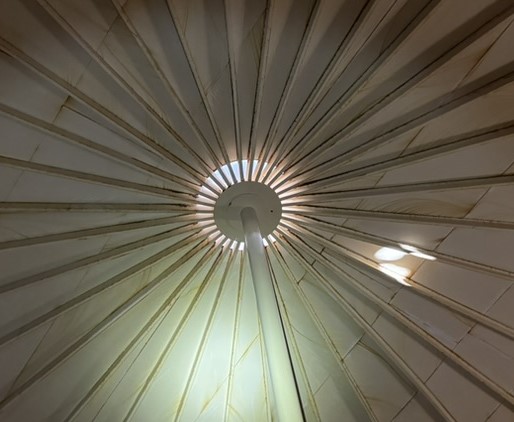 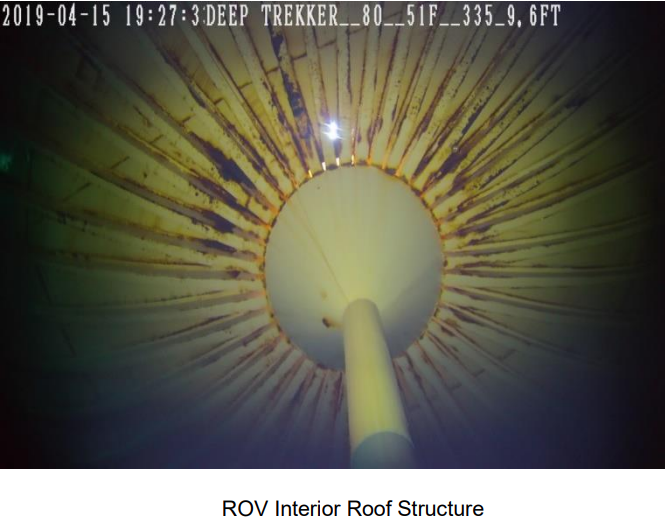 5
Engineering & Operations Committee
Interior Condition – Rainbow Heights
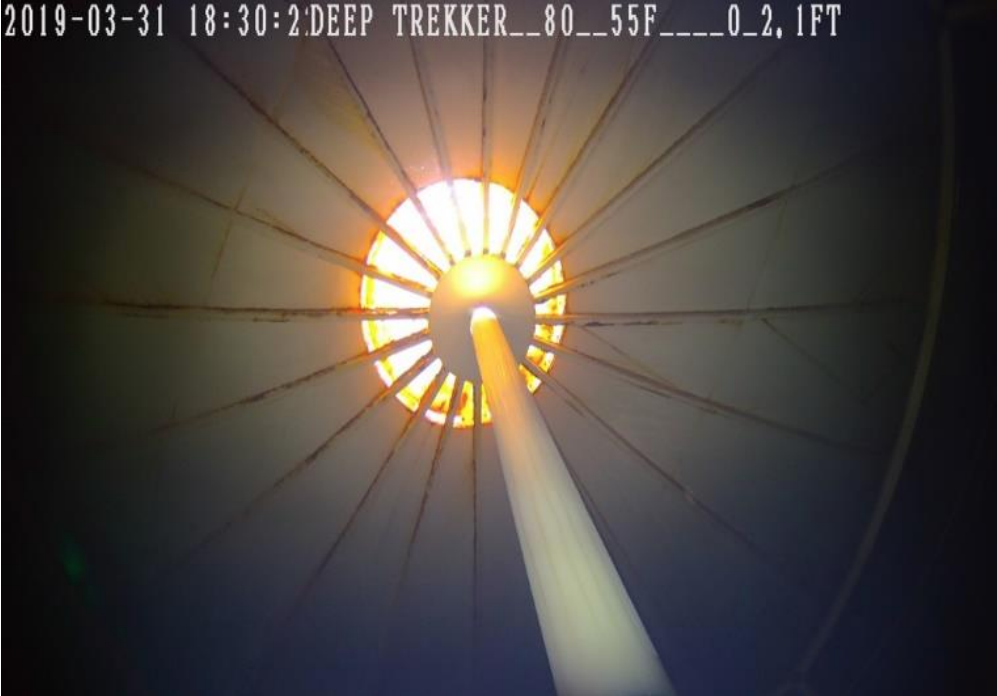 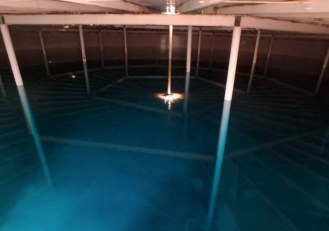 6
Engineering & Operations Committee
Interior Condition – Morro
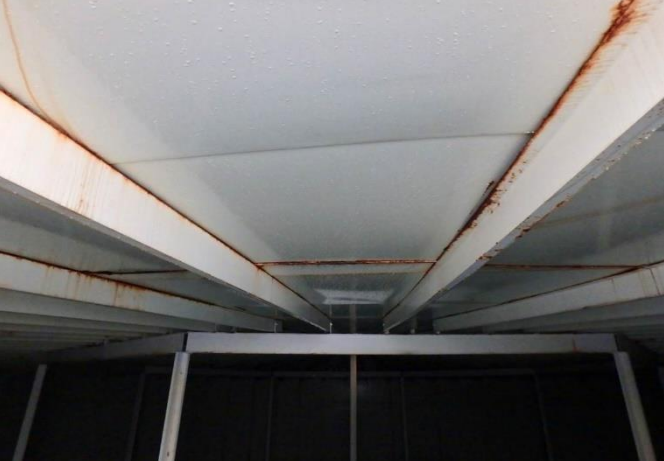 7
Engineering & Operations Committee
Proposal
Cancel the Tank Maintenance Contract and take over the maintenance and rehabilitation program
Operations – Tank Washouts/Inspections (ROV/Dive)
Engineering – Rehabilitation
Requires final payout of amendment construction items @ $786,561

Benefits
~$3.2M over the next 4 years remains with the District to re-invest in infrastructure rehab
Estimated savings of ~$4.0M over a full tank rehab cycle (15-year) with a more active interior coating management schedule
8
Engineering & Operations Committee
Questions
9